المملكة العربية السعودية
ادارة تعليم الطائف
المتوسطة السابعة
بسم الله الرحمن الرحيم
مادة المهارات الحياتية الأسرية
وحدة المهارات الأسرية
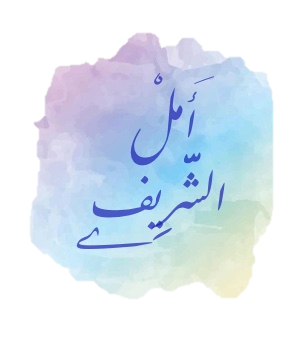 أهداف الوحدة :
يتوقع من الطالبة في نهاية الوحدة أن :
تلخص الأمور الواجب مراعاتهاعند شراء الأجهزة المنزلية .
تفرق بين الأجهزة المنزلية من حيث طرق العناية بها .
تحسن التعامل مع الأجهزة .
تعتاد الترشيد في حياتها عند استخدام الماء والكهرباء .
تثمن جهود المملكة في توفير الماء والكهرياء .
الأجهزة المنزلية 2
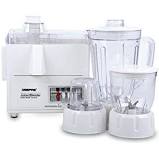 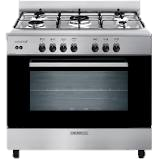 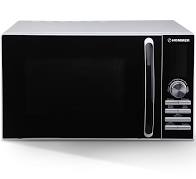 المواقد والأفران
يمكن البدء بتنظيف الفرن باستخدام 
منظف الفرن من خلال 
إفراغ الفرن من كلّ محتوياته،
 ومراعاة قراءة تعليمات الاستخدام
 الواردة على عبوة المُنظّف، 
والتّأكد من فتح النّوافذ أثناء عملية التّنظيف، 
حيث إنّ منظفات الأفران تحتوي على مواد كيميائية،
 وهذه المواد هي السّبب في فعاليّة المُنّظف في التّنظيف،
44
الخلاط الكهربائي
يتم تنظيف المحرك مما علق به بواسطة فوطة مبللة بالماء.
أما الأسلحة والقواطع الملحقة بالجهاز فتستخرج 
وتغسل بعناية تامة، ثم تجفف قبل استعمالها مرة أخرى.
ولتنظيف الخلاط من اللبن والبيض والمواد الدهنية،
 توضع كمية من الملح وقشور الليمون 
مع كوب ماء ساخن في الخلاط، 
ثم يُضرب هذا الخليط جيداً..
 فيكتسب الخلاط رائحة طيبة.. 
ثم يمكن غسله بسهولة بعد ذلك
45
الميكرويف
لتجنب البقع، ينصح باستخدام غشاء من البلاستيك لتغطية الطعام أو غيرها 
من المواد مثل المناديل الورقية عند استخدام الميكروويف.
لتجنب انفجار الطعام، يجب السماح للبخار بالخروج من خلال الغطاء المستخدم 
والتأكد من استخدام مواد صالحة للميكروويف.
يحظر استخدام المعادن والخشب وبعض أنواع البلاستيك داخل الميكروويف.
يُنصح بتنظيف أي مواد مُنسكبة على الفور.
يجب القيام بالتنظيف بشكل مستمر بواسطة الماء ومنظف وقطعة قماش ناعمة. 
اتباع تعليمات الشركة المصنعة للحصول على أفضل النتائج 
وتجنب إتلاف الجهاز.
يُرجى الرجوع الى الكتيب الخاص بالجهاز للحصول على تعليمات مُفصّلة.
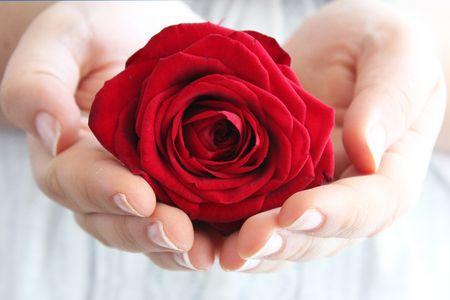 تم بحمد الله ...
سبحانك اللهم وبحمدك اسنغفرك وأتوب إليك